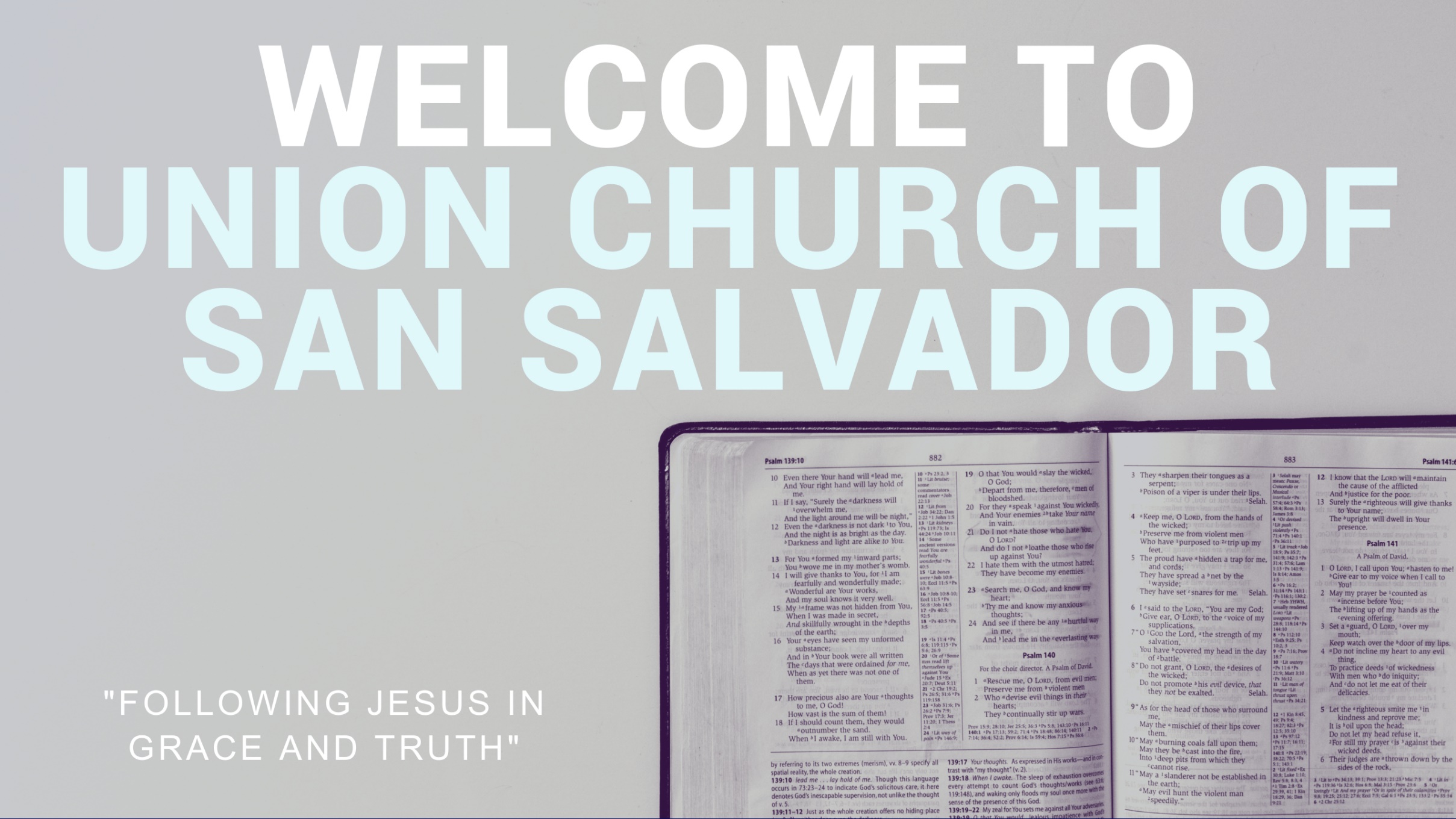 Reckless Love
Before I spoke a Word
You were singing over meYou have been so, so good to me
Before I spoke a Word
You were singing over meYou have been so, so good to me
Oh, the overwhelming 
Never-ending 
Reckless love of God
Oh, it chases me down
Fights 'til I'm found
Leaves the ninety-nine
I couldn't earn it
And I don't deserve it
Still, You give Yourself away
Oh, the overwhelming 
Never-ending 
Reckless love of God
When I was Your foe
Still Your love fought for meYou have been so, so good to me
When I felt no worth
You paid it all for meYou have been so, so kind to me
Oh, the overwhelming 
Never-ending 
Reckless love of God
Oh, it chases me down
Fights 'til I'm found
Leaves the ninety-nine
I couldn't earn it
And I don't deserve it
Still, You give Yourself away
Oh, the overwhelming 
Never-ending 
Reckless love of God
There's no shadow 
You won't light upMountain You won't climb upComing after me
There's no wall You won't kick downLie You won't tear downComing after me
There's no shadow 
You won't light upMountain You won't climb upComing after me
There's no wall You won't kick downLie You won't tear downComing after me
Oh, the overwhelming 
Never-ending 
Reckless love of God
Oh, it chases me down
Fights 'til I'm found
Leaves the ninety-nine
I couldn't earn it
And I don't deserve it
Still, You give Yourself away
Oh, the overwhelming 
Never-ending 
Reckless love of God
Oh You Bring
Oh You bring hope to the hopeless
And light to those in the darkness
And death to life, Now I’m alive
Oh You give peace to the restless
And joy to homes that are broken
I see You now, In You I’m found
And You opened the door for me
And You laid down
Your life to set me free
All that I am will serve You Lord
Oh You fill those who are empty
And rescue those in the valley
And through it all, You calm my soul
Oh You find me in my weakness
And heal the wounds
 Of my heartache
I worship You in spirit and truth
And You opened the door for me
And You laid down
Your life to set me free
All that I am will serve You Lord
And You opened my eyes to see
All the wonder and
 awe of Christ in me
Jesus You’re everything I need
All honour
All glory
All praise to You
All honour
All glory
All praise to You
And You opened the door for me
And You laid down
Your life to set me free
All that I am will serve You Lord
And You opened my eyes to see
All the wonder
And awe of Christ in me
Jesus You’re everything I need
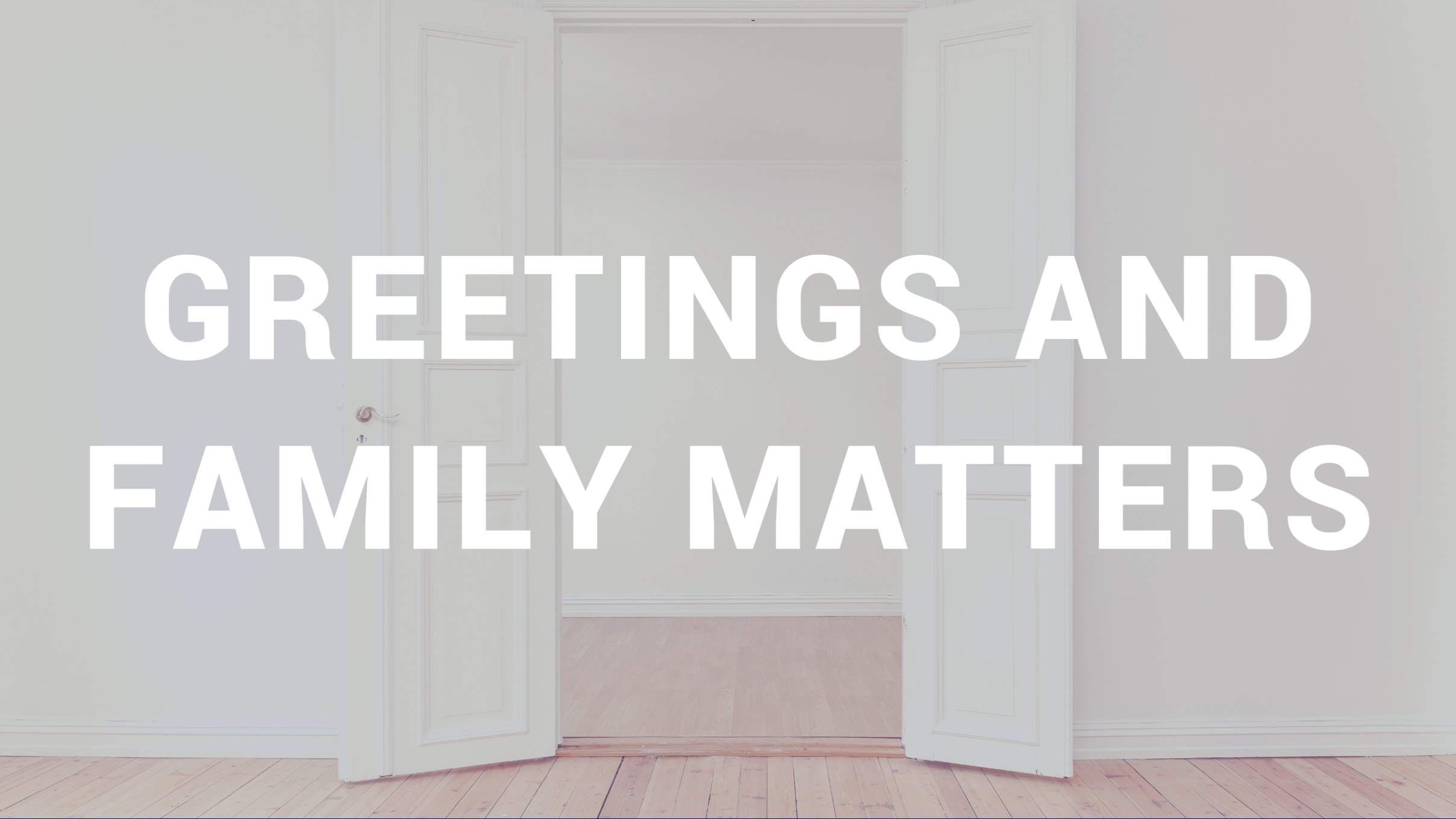 How Marvelous
I stand amazed in the presence Of Jesus the NazareneAnd wonder how he could love me A sinner, condemned and unclean
How marvelous, How wonderful And my song shall ever beHow marvelous, How wonderful Is my Savior’s love for me
I stand amazed in the presence Of Jesus the NazareneAnd wonder how he could love me A sinner, condemned and unclean
How marvelous, How wonderful And my song shall ever beHow marvelous, How wonderful Is my Savior’s love for me
He took my sin and my sorrows And made them His very ownAnd bore the burden of Calvary And suffered and died alone
He took my sin and my sorrows And made them His very ownAnd bore the burden of Calvary And suffered and died alone
How marvelous, How wonderful And my song shall ever beHow marvelous, How wonderful Is my Savior’s love for me
How marvelous, How wonderful And my song shall ever beHow marvelous, How wonderful Is my Savior’s love for me
When ransomed in gloryHis face, I last shall see‘Twill be my joy through the agesTo sing of His love for me
How marvelous, How wonderful And my song shall ever beHow marvelous, How wonderful Is my Savior’s love for me
How marvelous, How wonderful And my song shall ever beHow marvelous, How wonderful Is my Savior’s love for me
The Power of Your Love
Lord I come to YouLet my heart be changed, renewedFlowing from the graceThat I've found in You
Lord I've come to knowThe weaknesses I see in meWill be stripped awayBy the power of Your love
Hold me closeLet Your love surround meBring me nearDraw me to Your side
And as I waitI'll rise up like the eagleAnd I will soar with YouYour Spirit leads me onIn the power of Your love
Lord unveil my eyesLet me see You face to faceThe knowledge of Your loveAs You live in me
Lord renew my mindAs Your will unfolds in my lifeIn living every dayBy the power of Your love
Hold me closeLet Your love surround meBring me nearDraw me to Your side
And as I waitI'll rise up like the eagleAnd I will soar with YouYour Spirit leads me onIn the power of Your love
Hold me closeLet Your love surround meBring me nearDraw me to Your side
And as I waitI'll rise up like the eagleAnd I will soar with YouYour Spirit leads me onIn the power of Your love
And I will soar with YouYour Spirit leads me onIn the power of Your love
And I will soar with YouYour Spirit leads me onIn the power of Your love
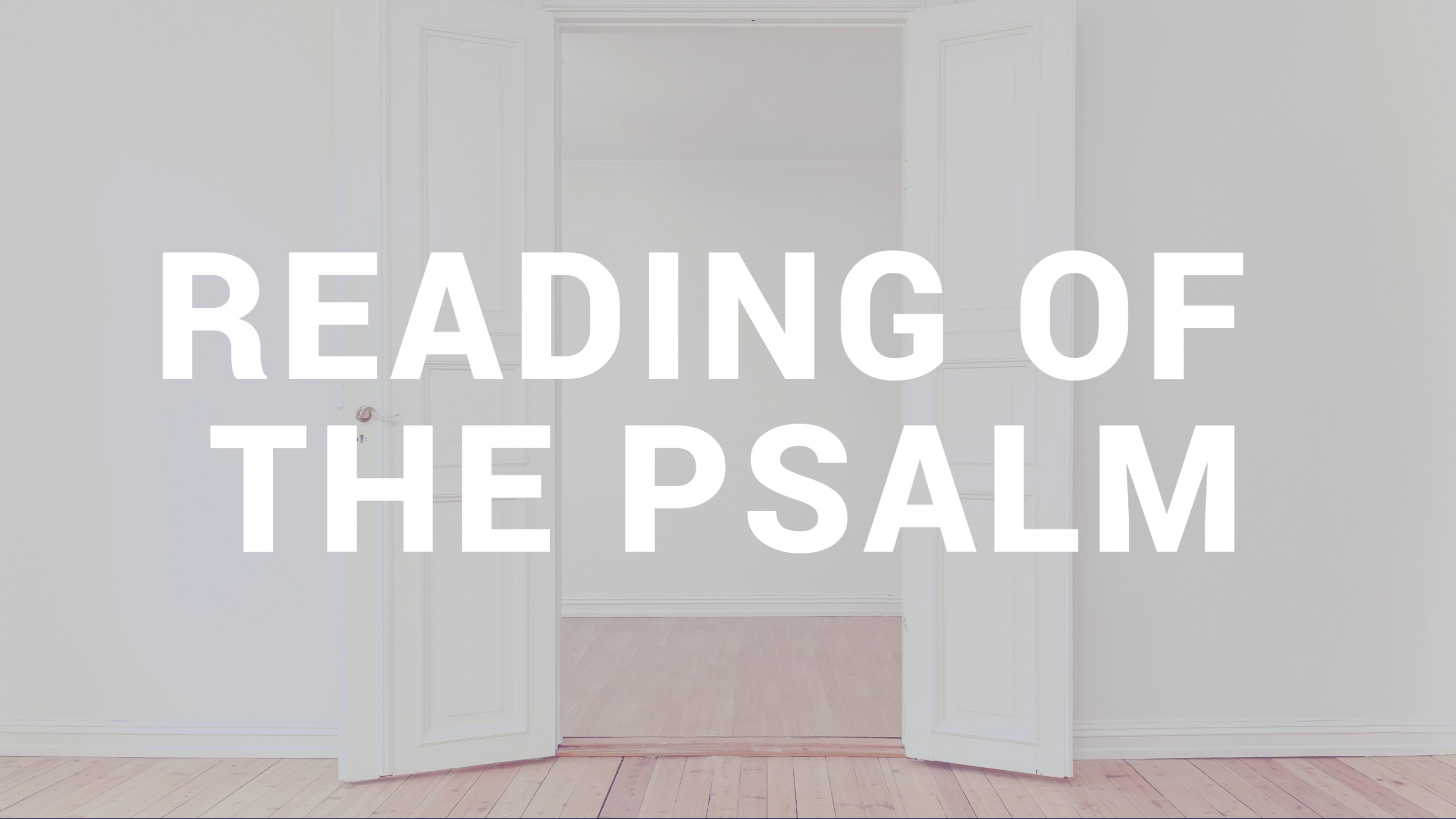 Psalm 16
Walking in the Light
1 John
See to it that no one takes you captive by philosophy and empty deceit, according to human tradition, according to the elemental spirits of the world, and not according to Christ.																  	          	Col. 2:8 ESV
Do you ever doubt God’s forgiveness of your sins?
That which was from the beginning, which we have heard, which we have seen with our eyes, which we have looked upon and have touched with our hands, concerning the word of life—																  	          1 John 1:1 ESV
the life was made manifest, and we have seen it, and testify to it and proclaim to you the eternal life, which was with the Father and made manifest to us—																  	          1 John 1:2 ESV
And the Word became flesh and dwelt among us, and we have seen His glory, glory as the only Son from the Father, full of grace and truth.														  	     John 1:14 ESV
that which we have seen and heard we proclaim also to you, so that you too may have fellowship with us; and indeed our fellowship is with the Father and with His Son Jesus Christ.																  	          						   1 John 1:3 ESV
And we are writing these things so that our joy may be complete.															  	   1 John 1:4 ESV
This is the message we have heard from Him and proclaim to you, that God is light, and in Him is no darkness at all. 														  	   					   1 John 1:5 ESV
If we say we have fellowship with Him while walking in darkness, we lie and do not practice the truth.														  	  1 John 1:6 ESV
Denying sin cuts off fellowship!
But if we walk in the light, as He is in the light, we have fellowship with one another, and the blood of Jesus His Son cleanses us from all sin.														  	  1 John 1:7 ESV
If we say we have no sin, we deceive ourselves, and the truth is not in us.														  	                     1 John 1:8 ESV
If we confess our sins, He is faithful and just to forgive us our sins and to cleanse us from all unrighteousness.														 1 John 1:9 ESV
If we say we have not sinned, we make Him a liar, and His word is not in us.														 																1 John 1:10 ESV
Sin never needs to be a hinderance to your relationship to God!
There is therefore now no condemnation for those who are in Christ Jesus.																  	          														                 Romans 8:1 ESV
Our feelings cannot trump the Word of God!
Who You Say I Am
Who am I that the highest KingWould welcome me?I was lost but He brought me inOh His love for meOh His love for me
Who the Son sets freeOh is free indeedI'm a child of GodYes I am
Free at last, He has ransomed meHis grace runs deepWhile I was a slave to sinJesus died for meYes He died for me
Who the Son sets freeOh is free indeedI'm a child of GodYes I am
In my Father's houseThere's a place for meI'm a child of GodYes I am
I am chosenNot forsakenI am who You say I amYou are for meNot against meI am who You say I am
I am chosenNot forsakenI am who You say I amYou are for meNot against meI am who You say I am
Who the Son sets freeOh is free indeedI'm a child of GodYes I am
In my Father's houseThere's a place for meI'm a child of GodYes I am
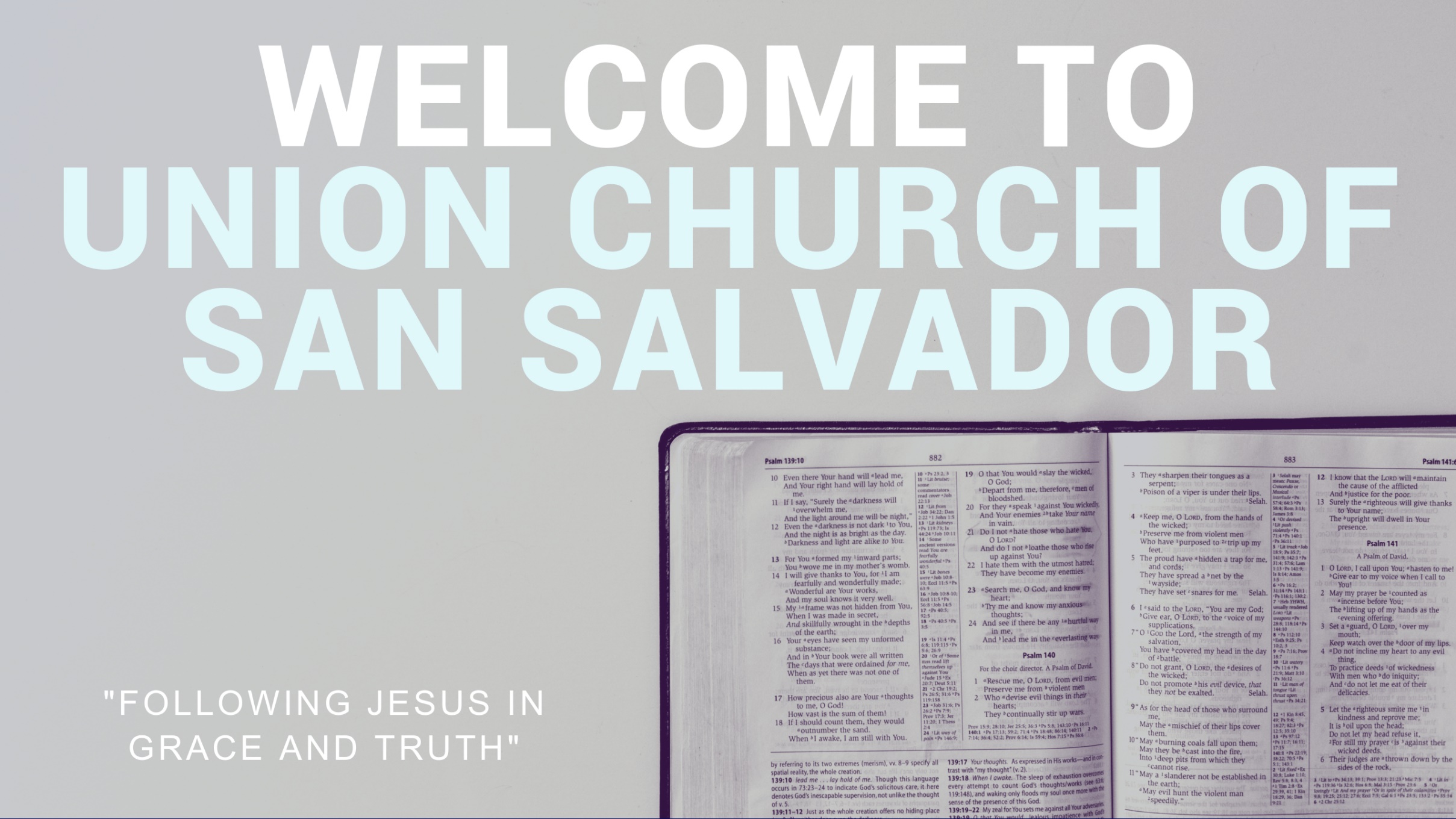